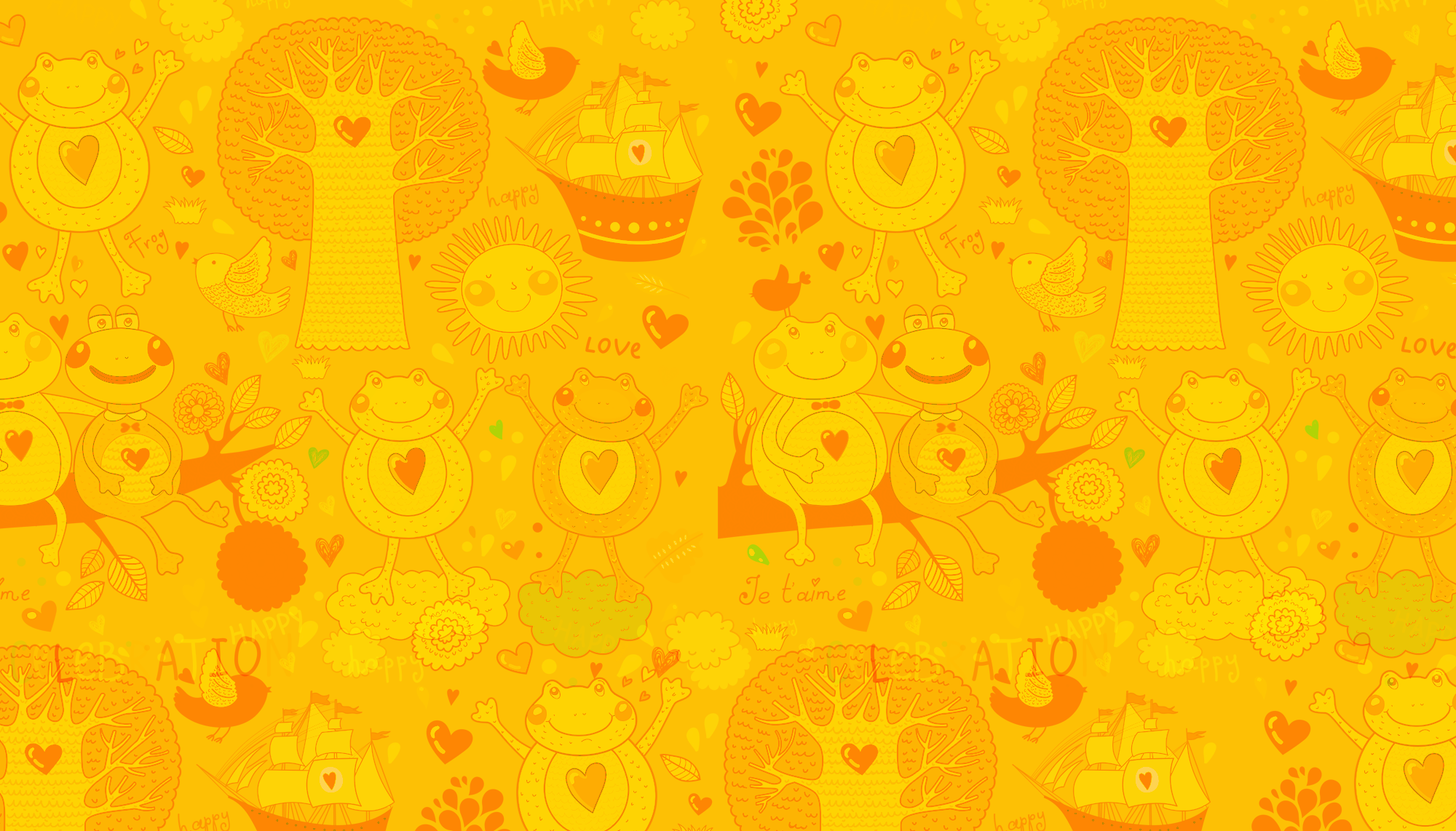 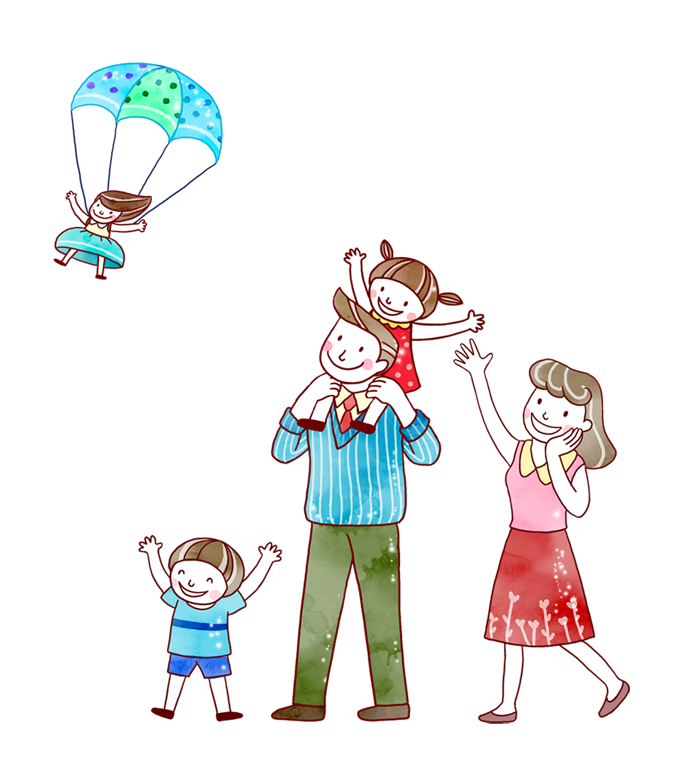 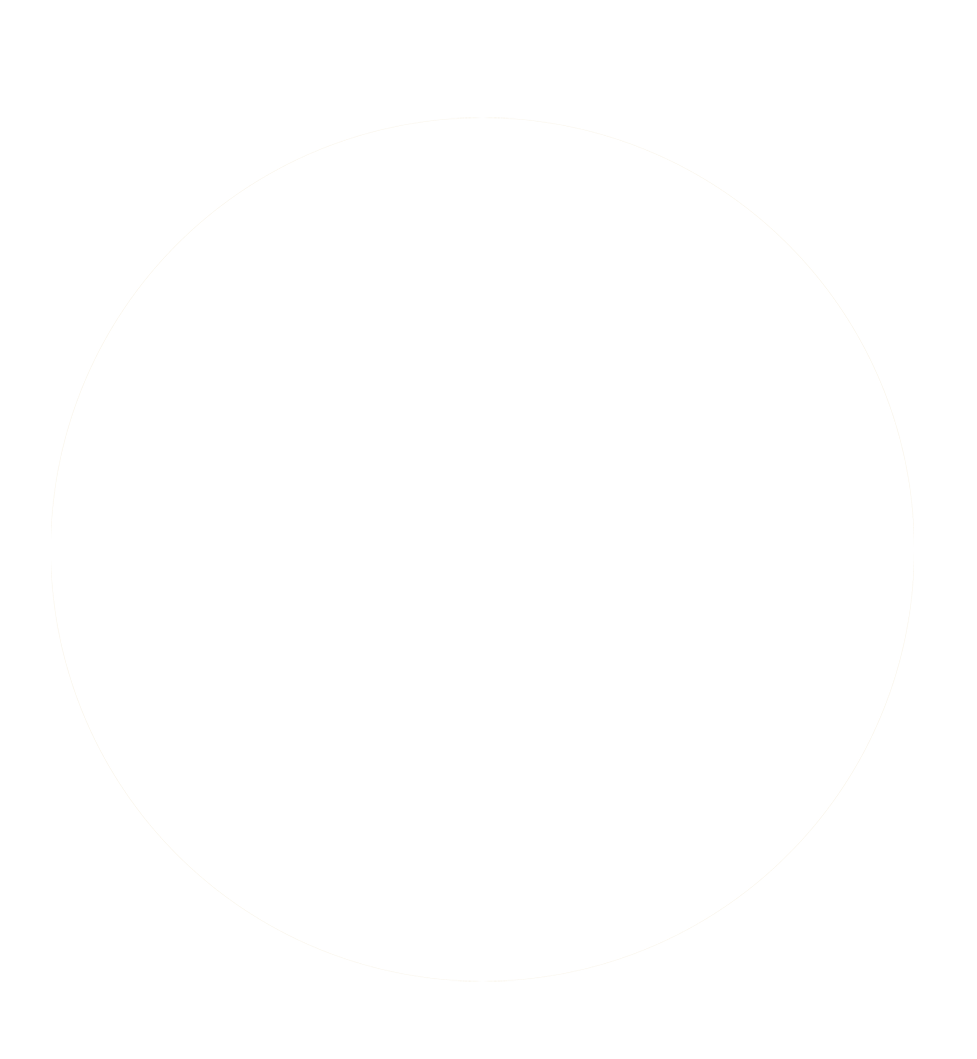 TNXH + ĐẠO ĐỨC
Dạy tích hợp liên môn bài  CĐ: “ Gia đình em”
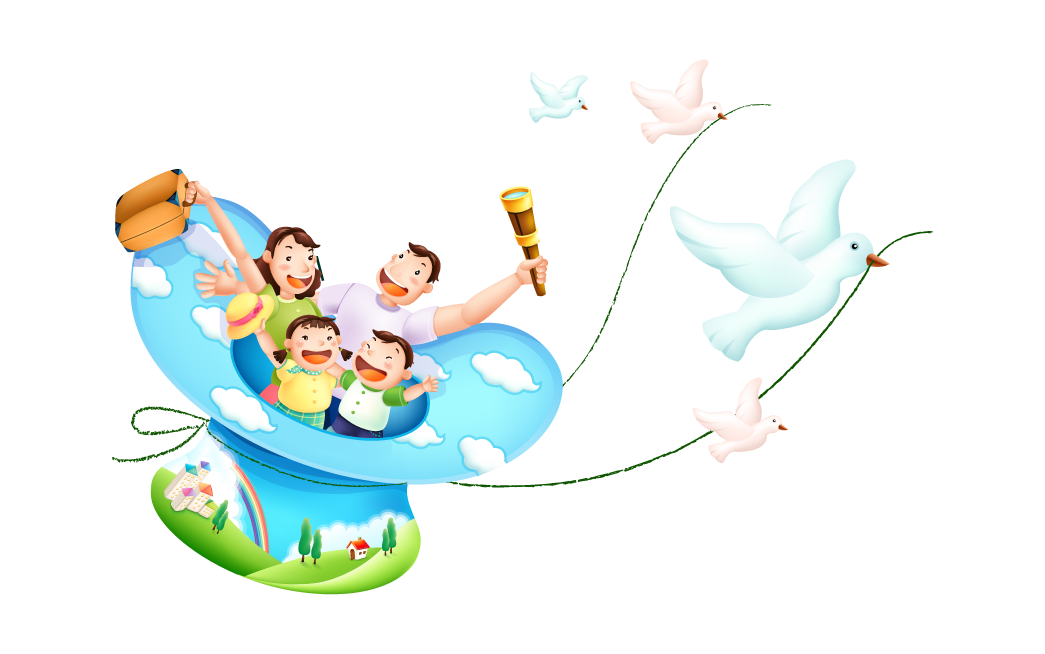 CHÀO MỪNG CÁC EM ĐẾN VỚI TIẾT
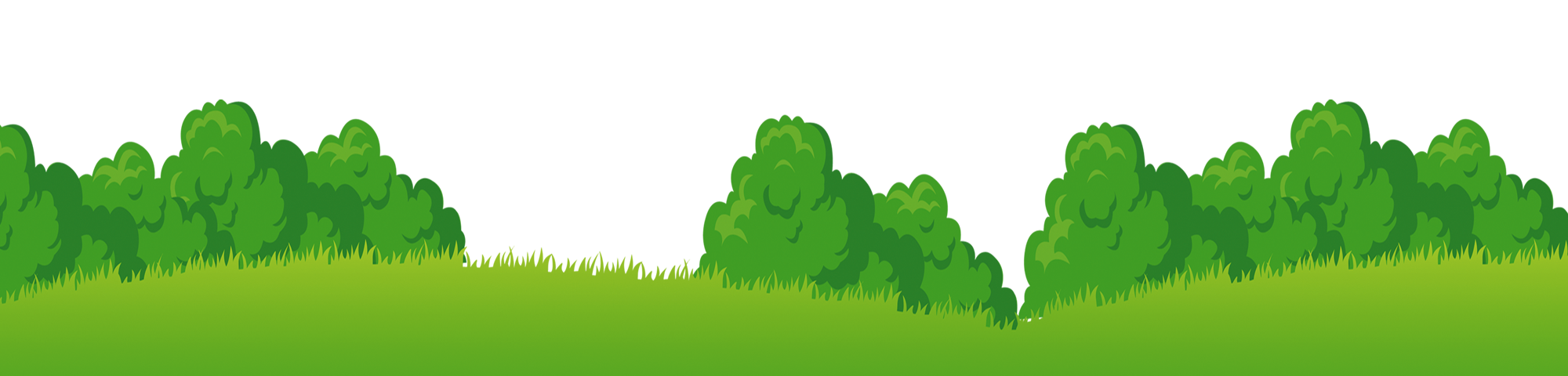 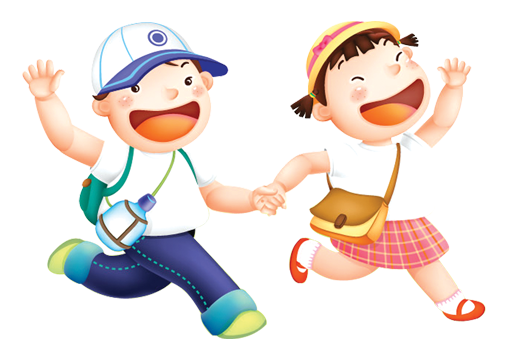 KHỞI ĐỘNG
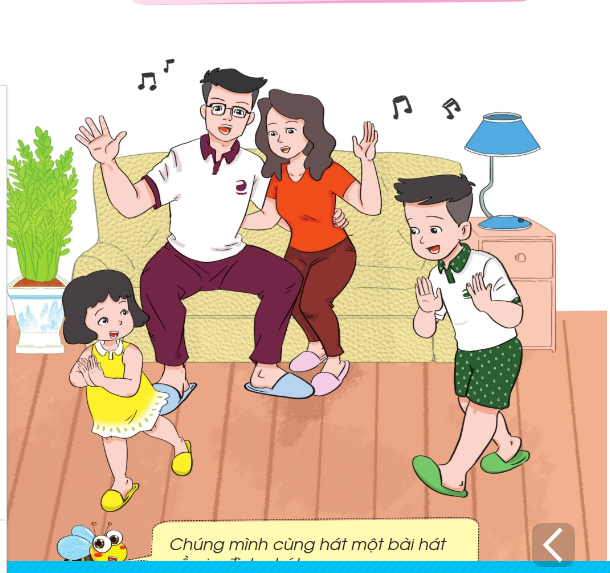 Chúng mình cùng hát bài : Cả nhà thương nhau 
nhé!
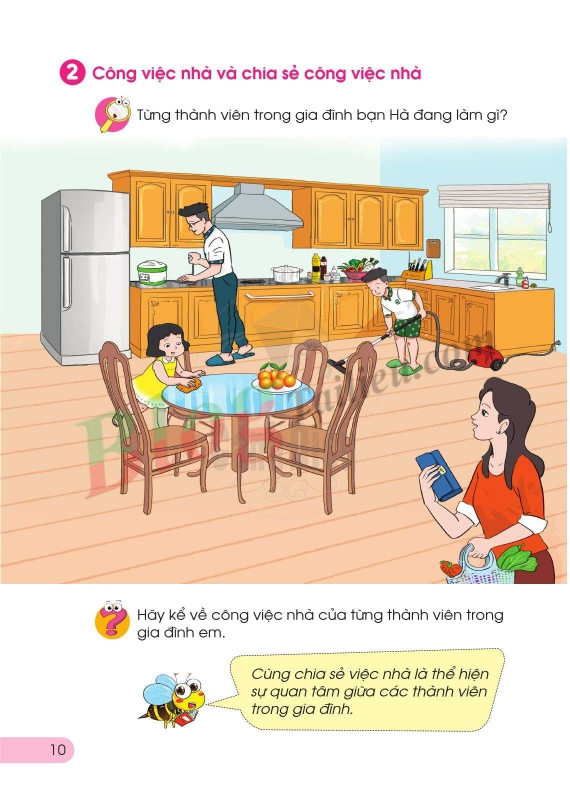 Bài hát “Cả nhà thương nhau”
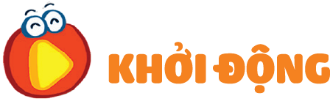 Bài hát nhắc đến những ai trong gia đình? 
Bài hát cho em biết điều gì? 
Cả nhà trong bài hát thương nhau như thế nào?
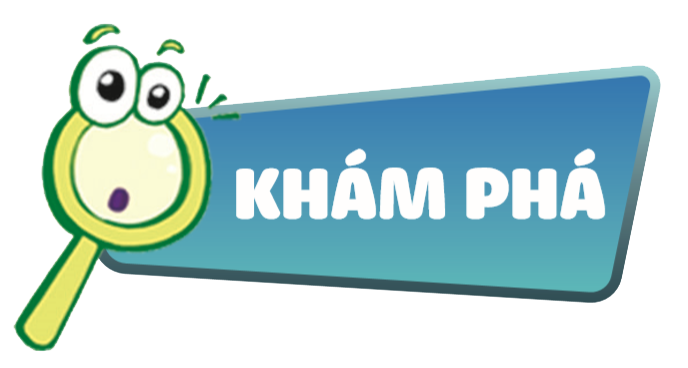 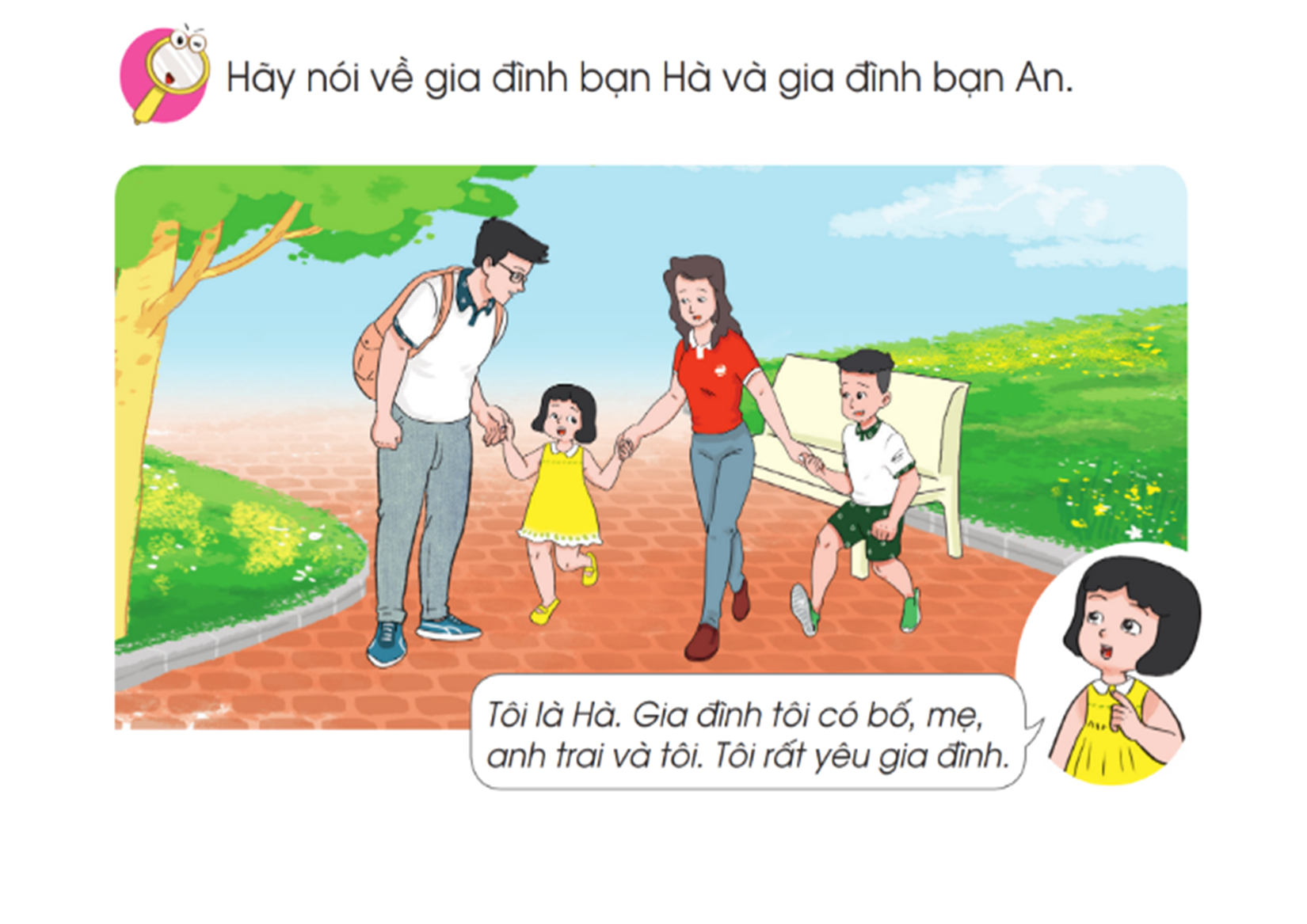 Hãy nói về gia đình bạn Hà
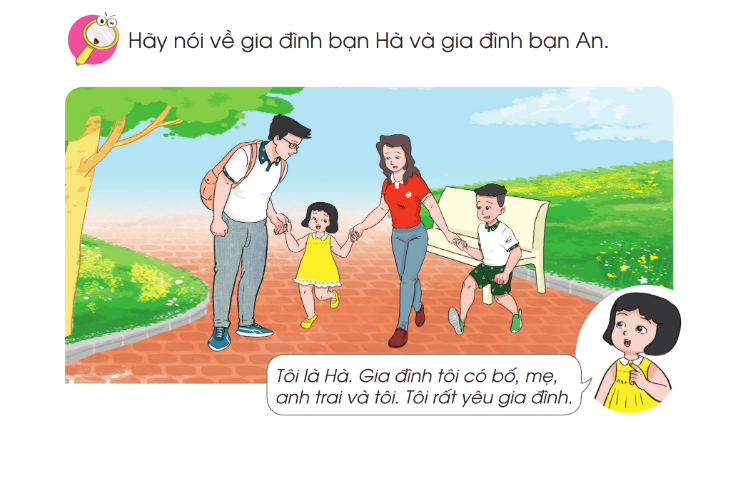 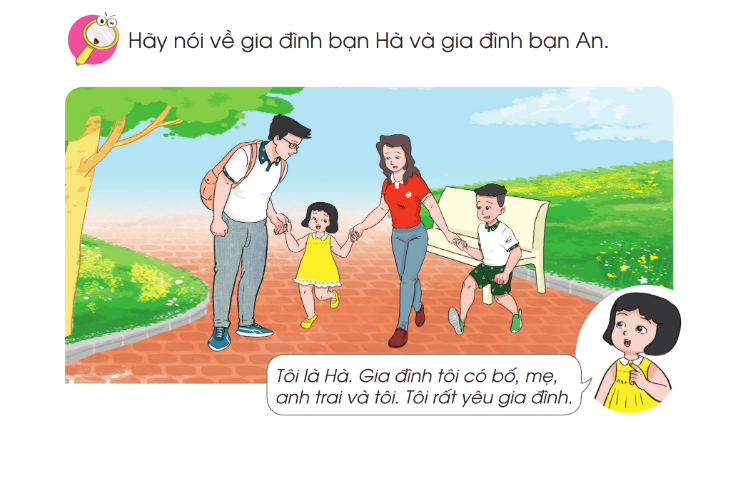 mẹ
bố
anh trai
Hà
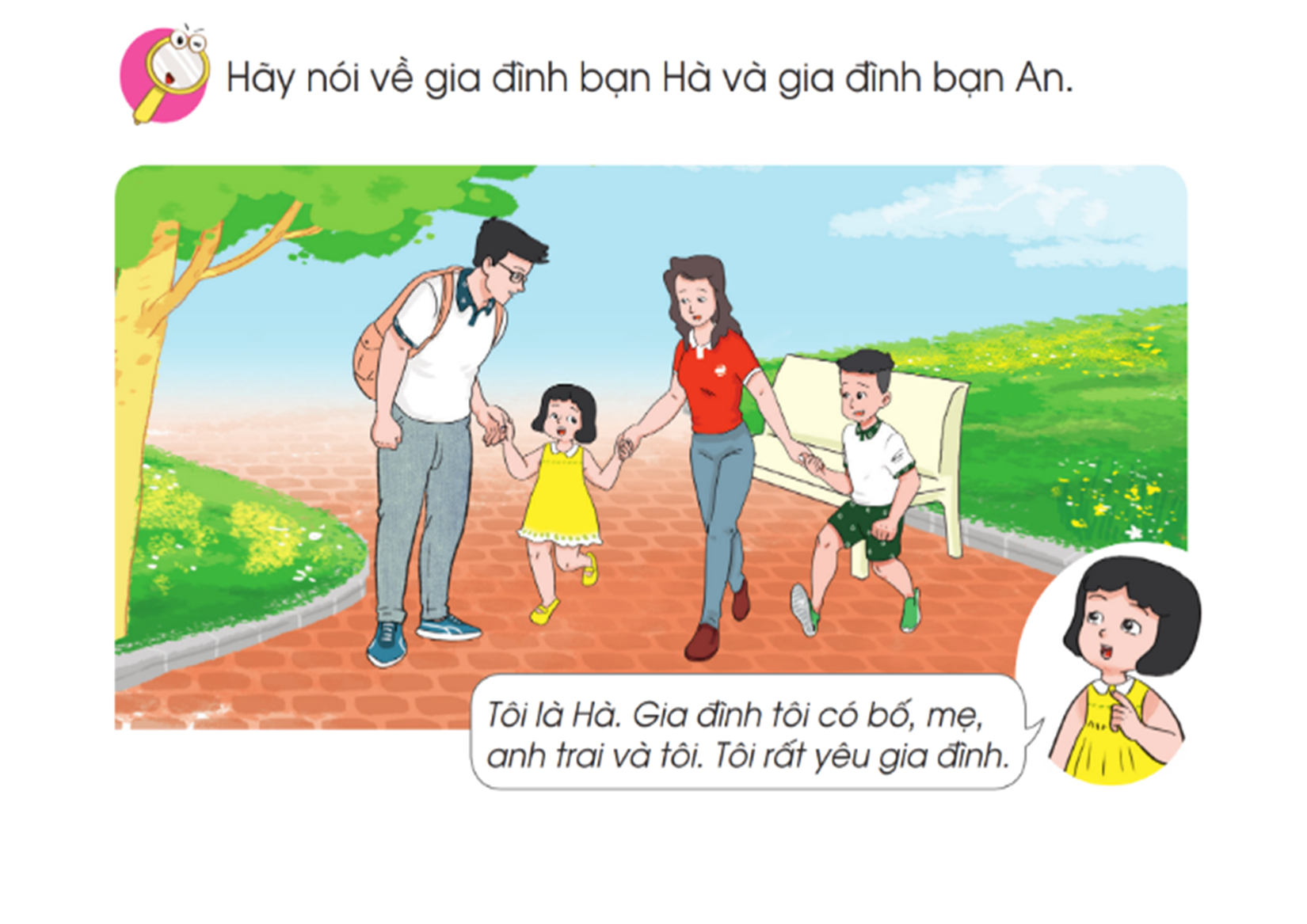 Hãy nói về gia đình bạn An
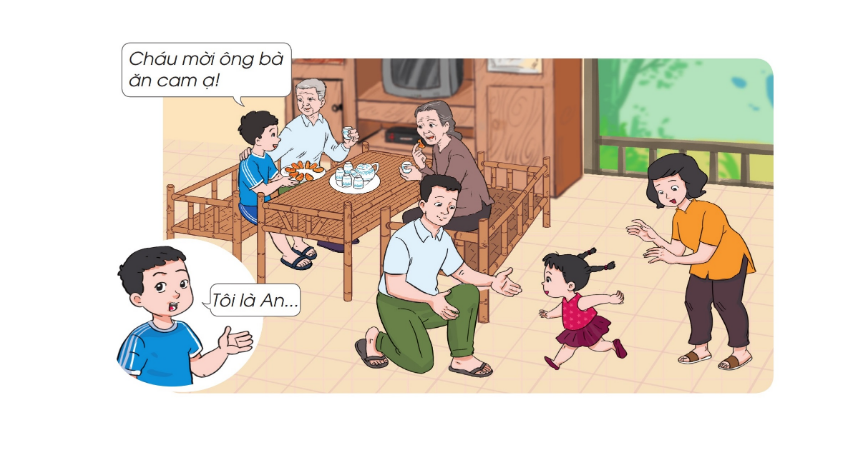 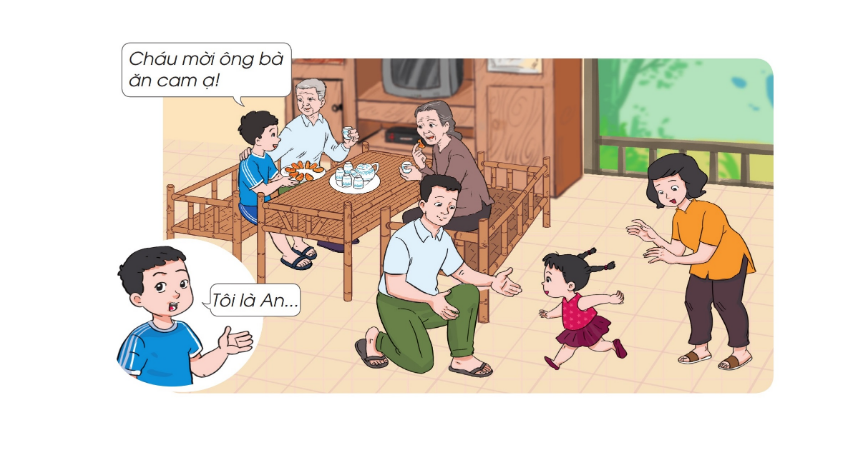 ông
bà
An
mẹ
bố
em gái
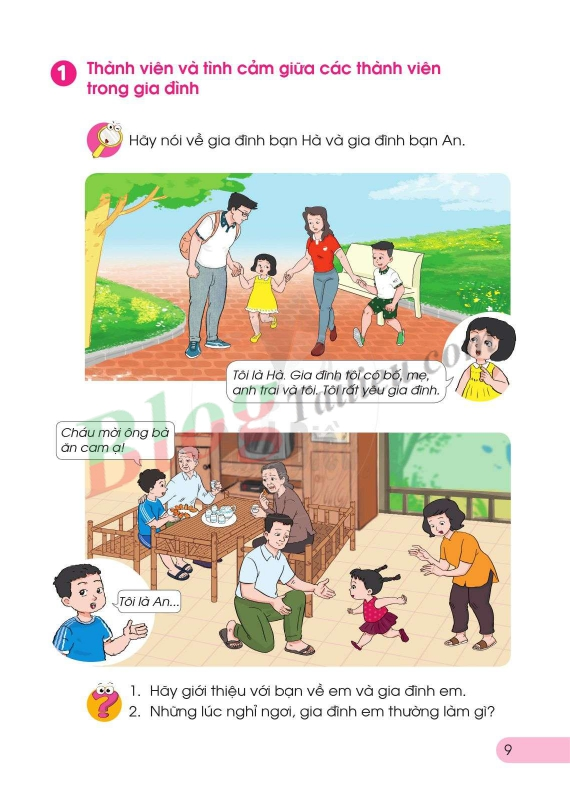 +Theo em, các thành viên trong gia đình bạn Hà, bạn An có không khí gia đình như thế nào?
+ Hành động nào thể hiện các thành viên yêu thương và quan tâm đến nhau?
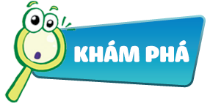 Thỏ con bị lạc
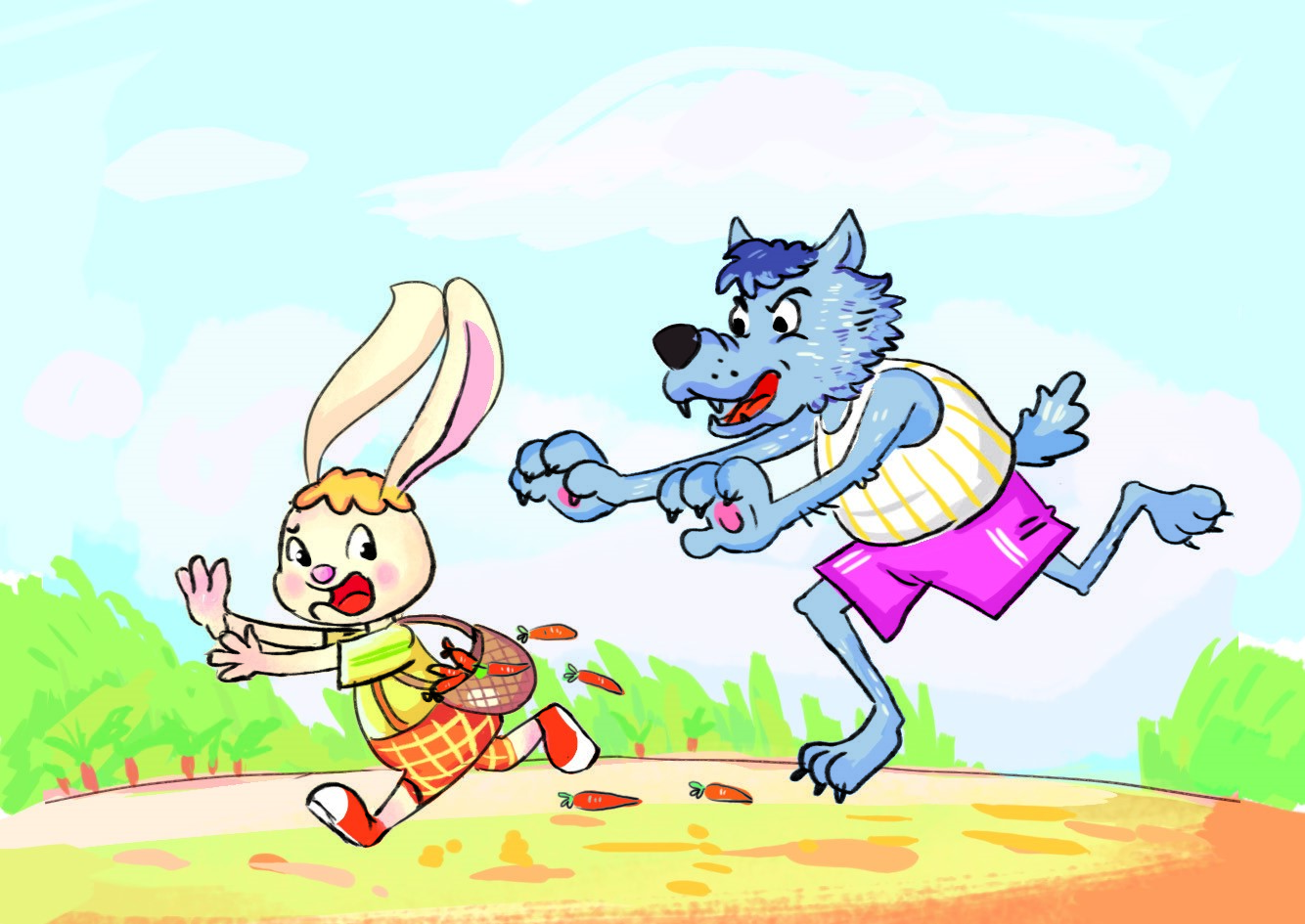 2
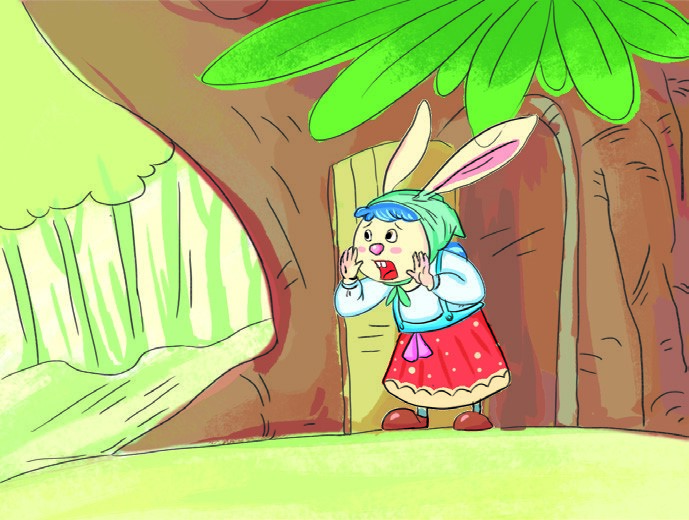 1
Thỏ ơi!
 Con ở đâu?
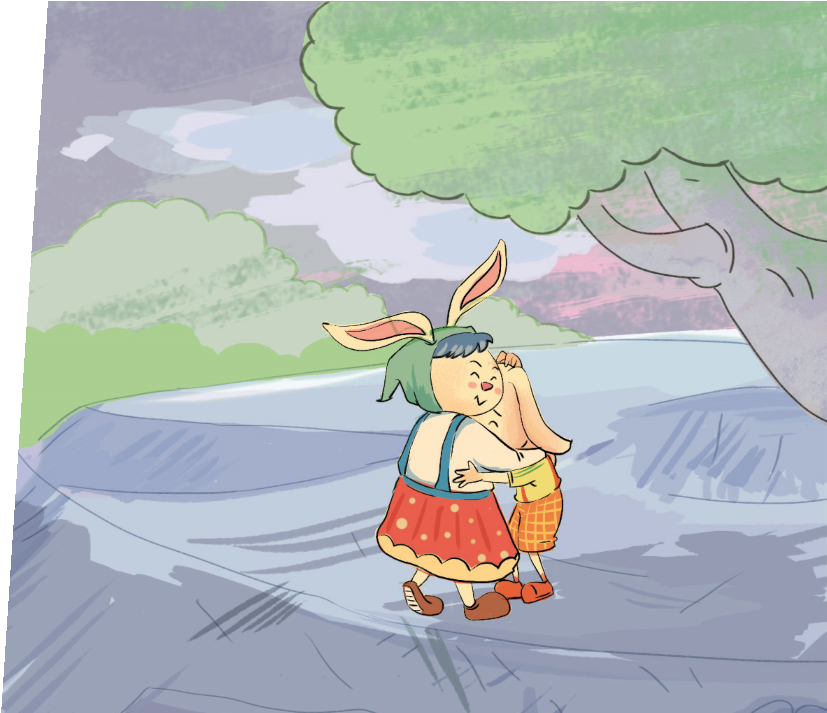 4
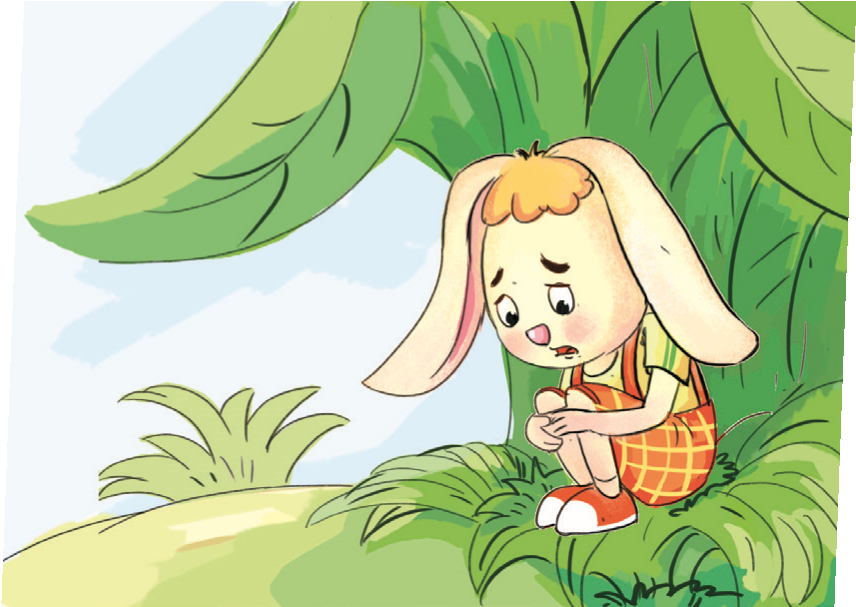 3
Đói!
Đói!
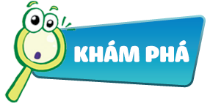 Khi lạc nhà thỏ con gặp điều gì?
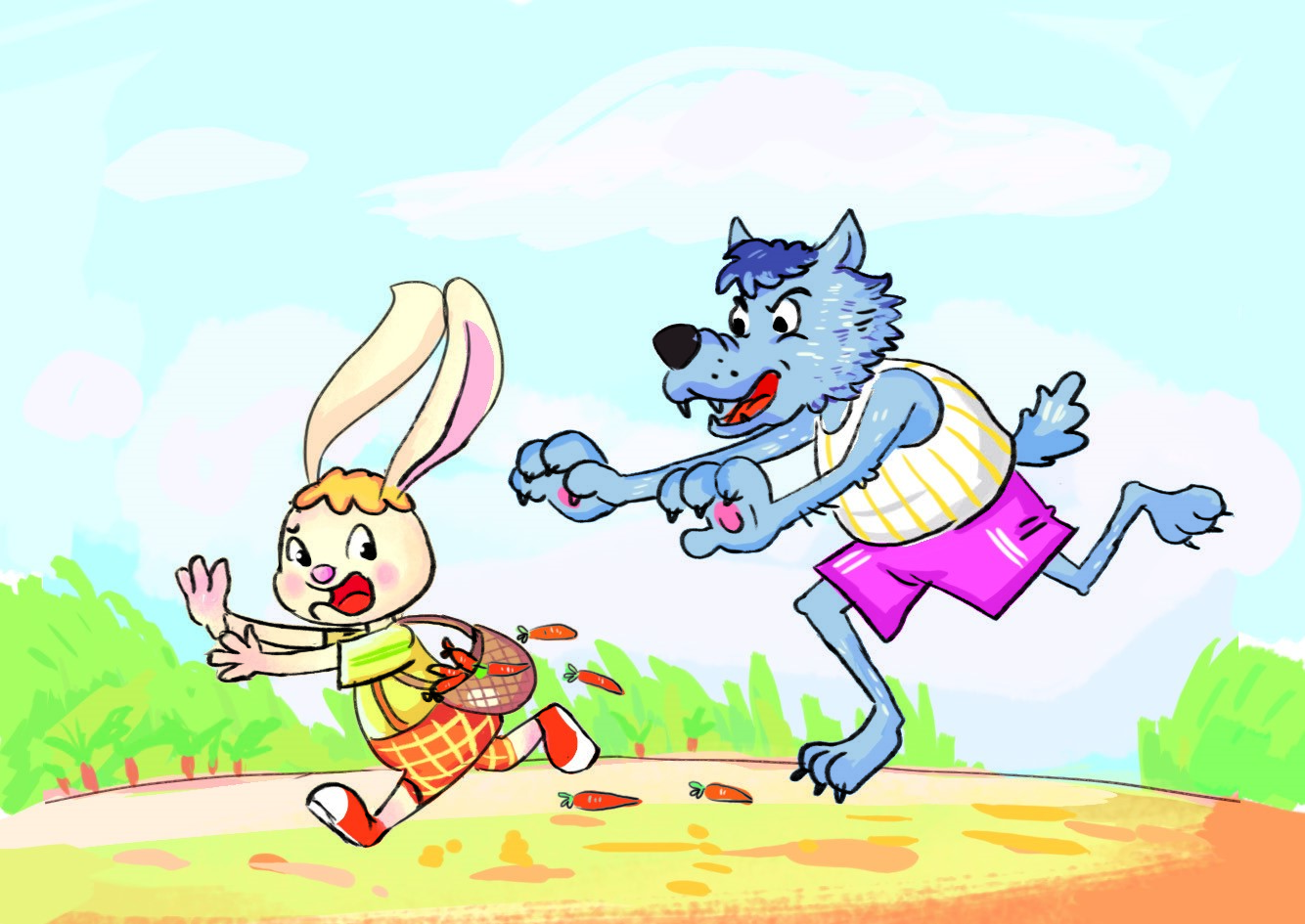 Nếu thiếu sự quan tâm, chăm sóc của người thân thì điều gì sẽ xảy ra?
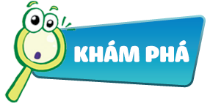 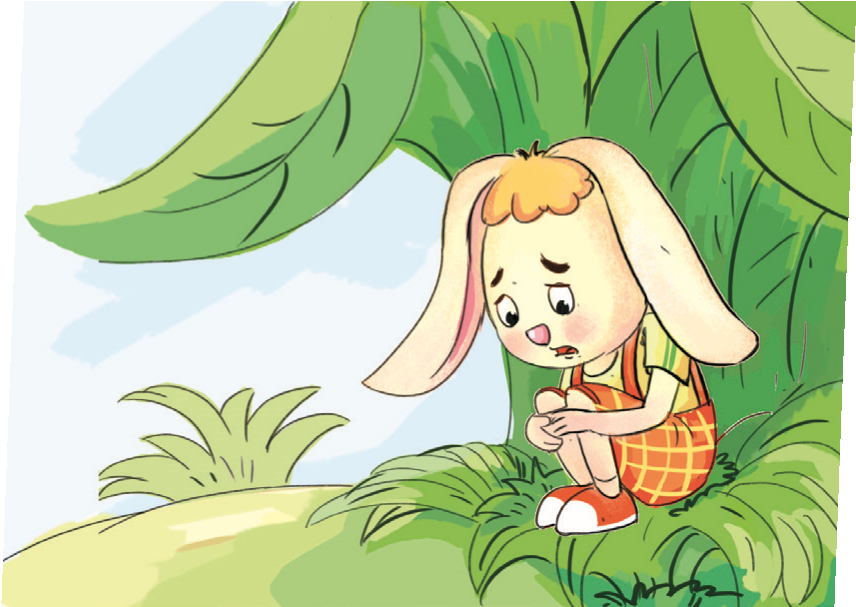 Đói!
Đói!
Em đã nhận được sự quan tâm, chăm sóc của người thân như thế nào?
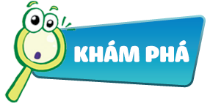 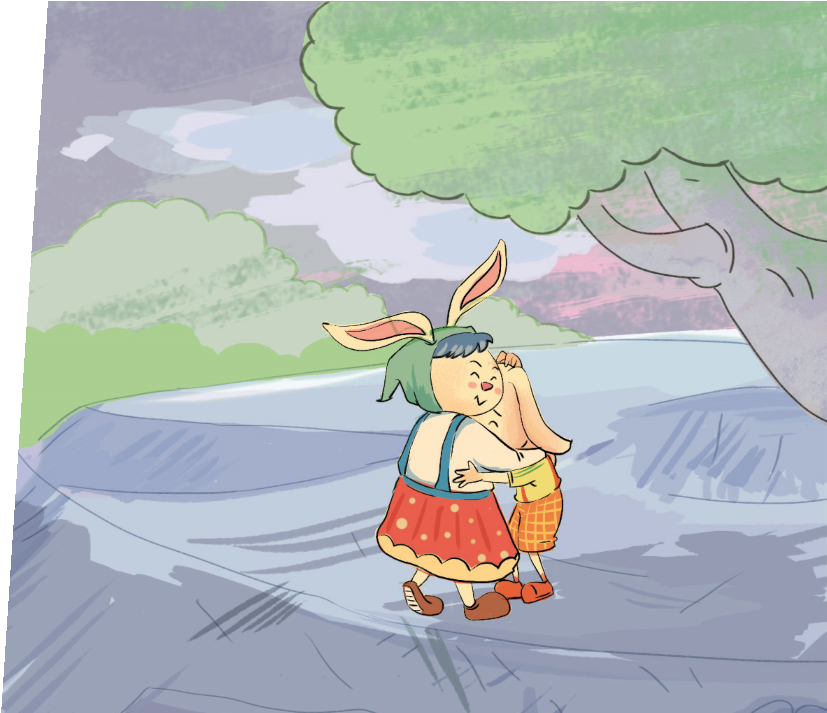 Em hãy kể những hành động thể hiện tình yêu thương trong gia đình.
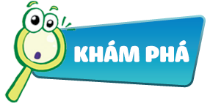 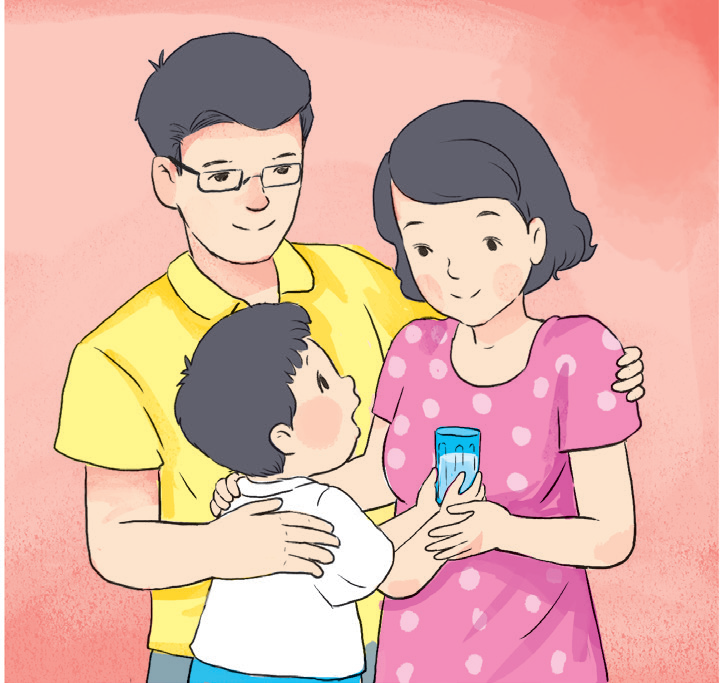 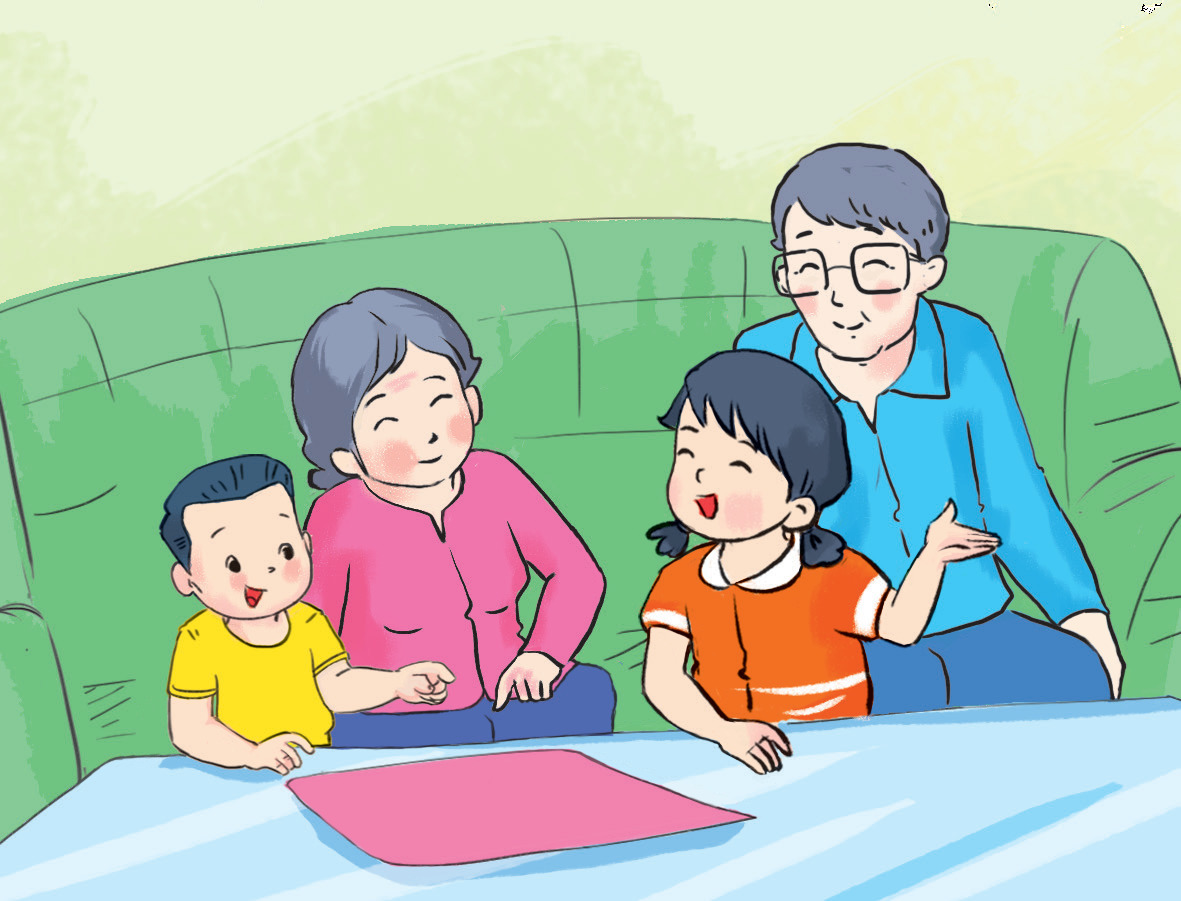 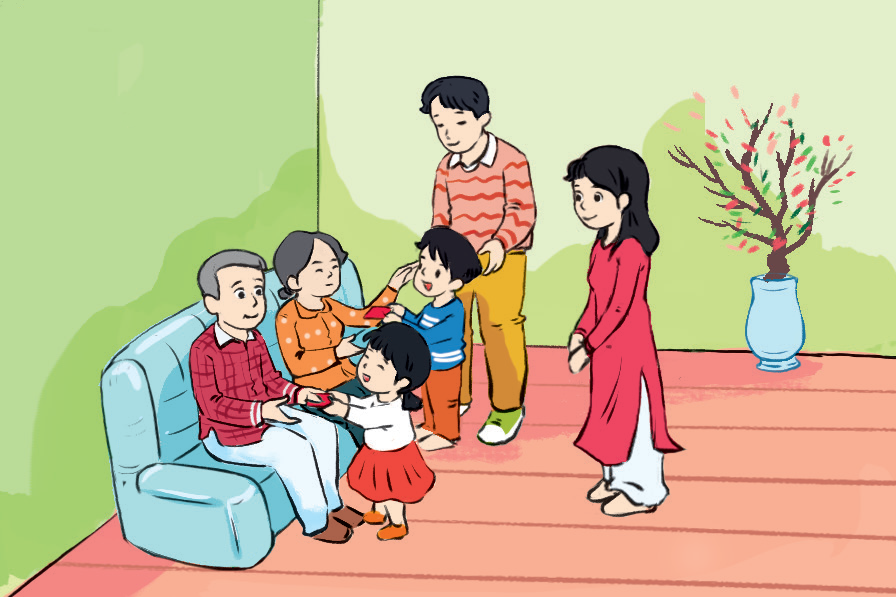 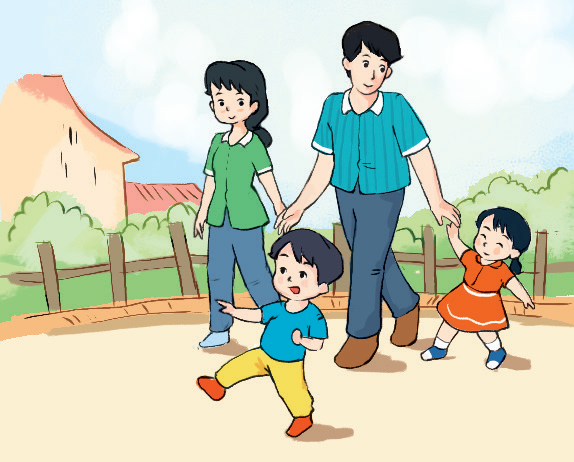 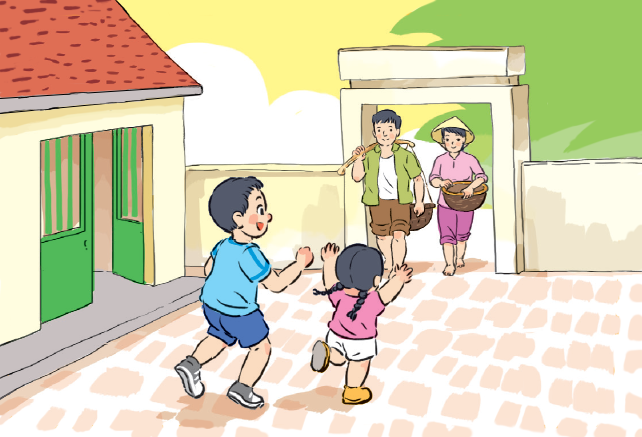 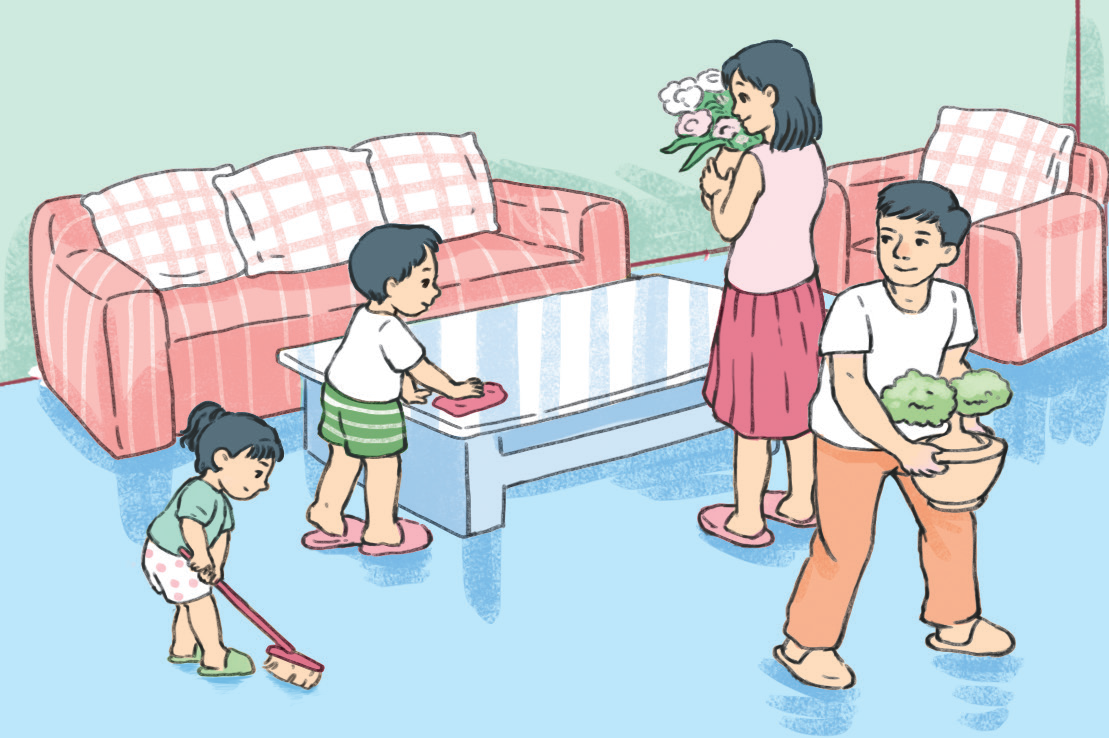 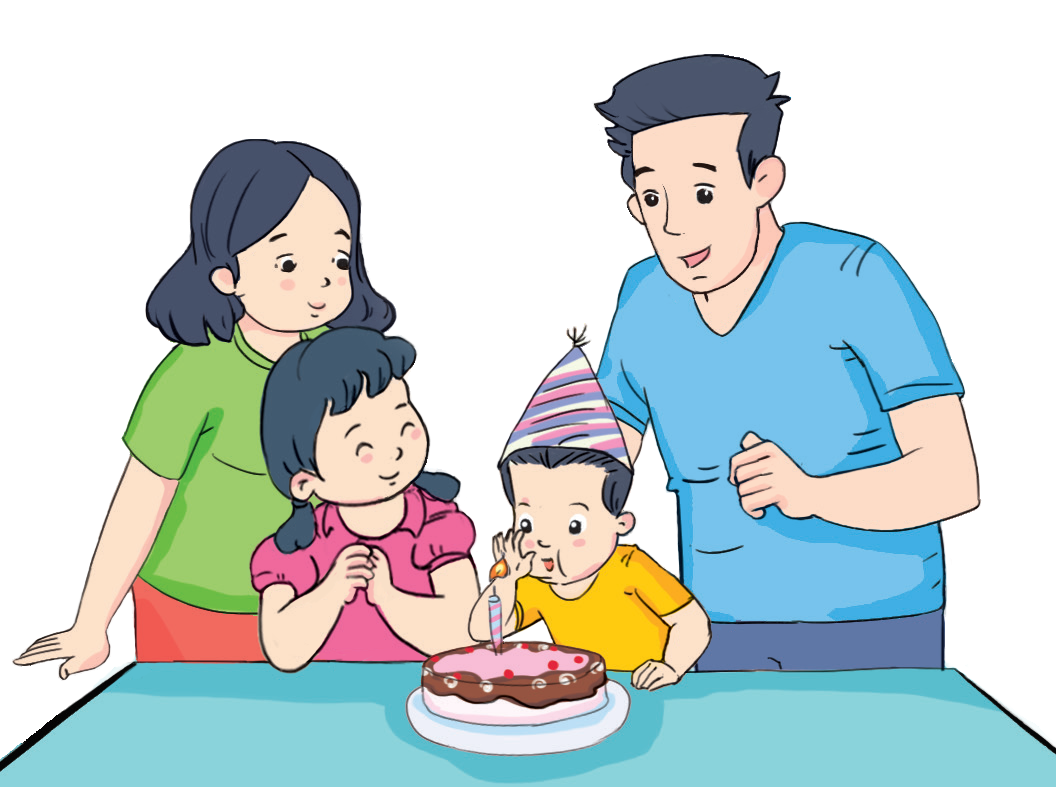 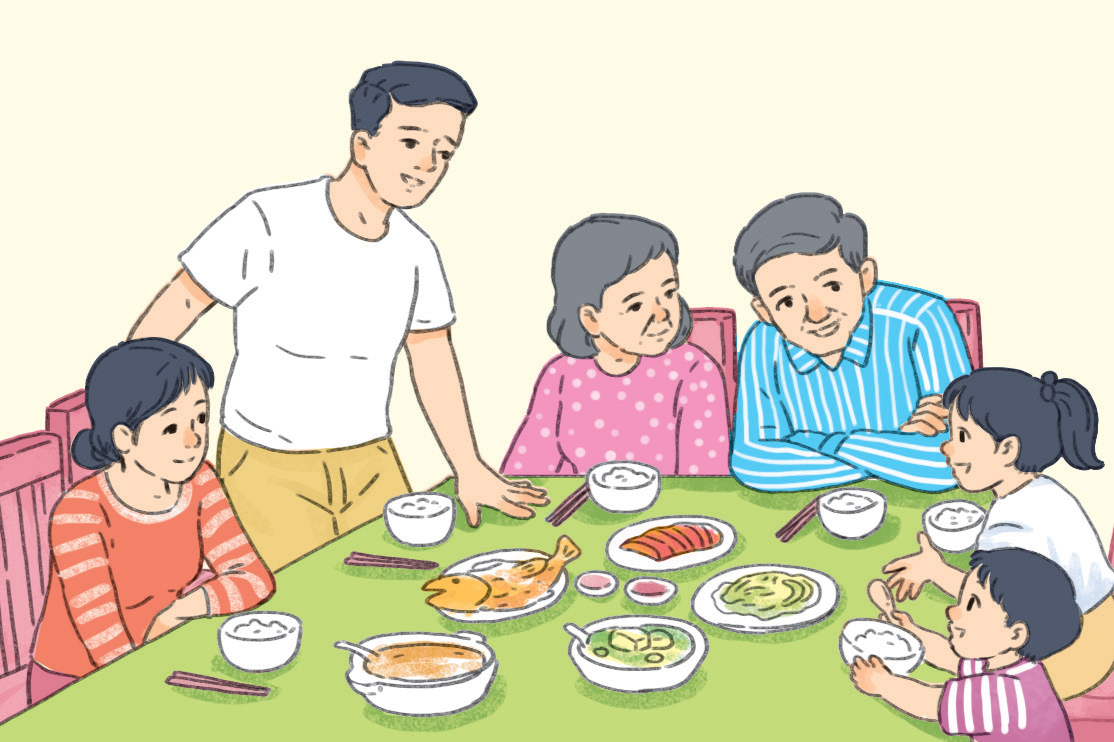 A! Bố mẹ về.
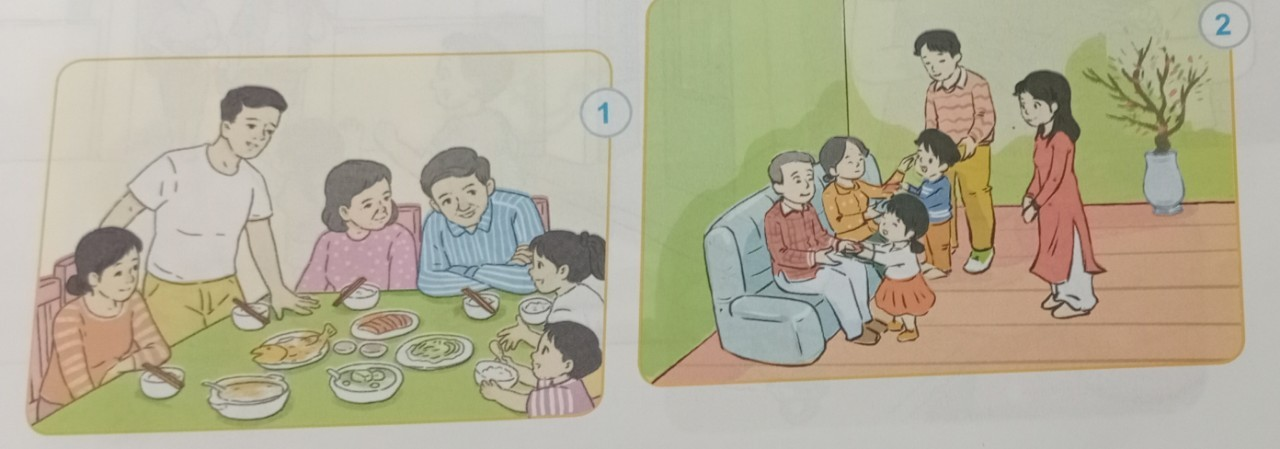 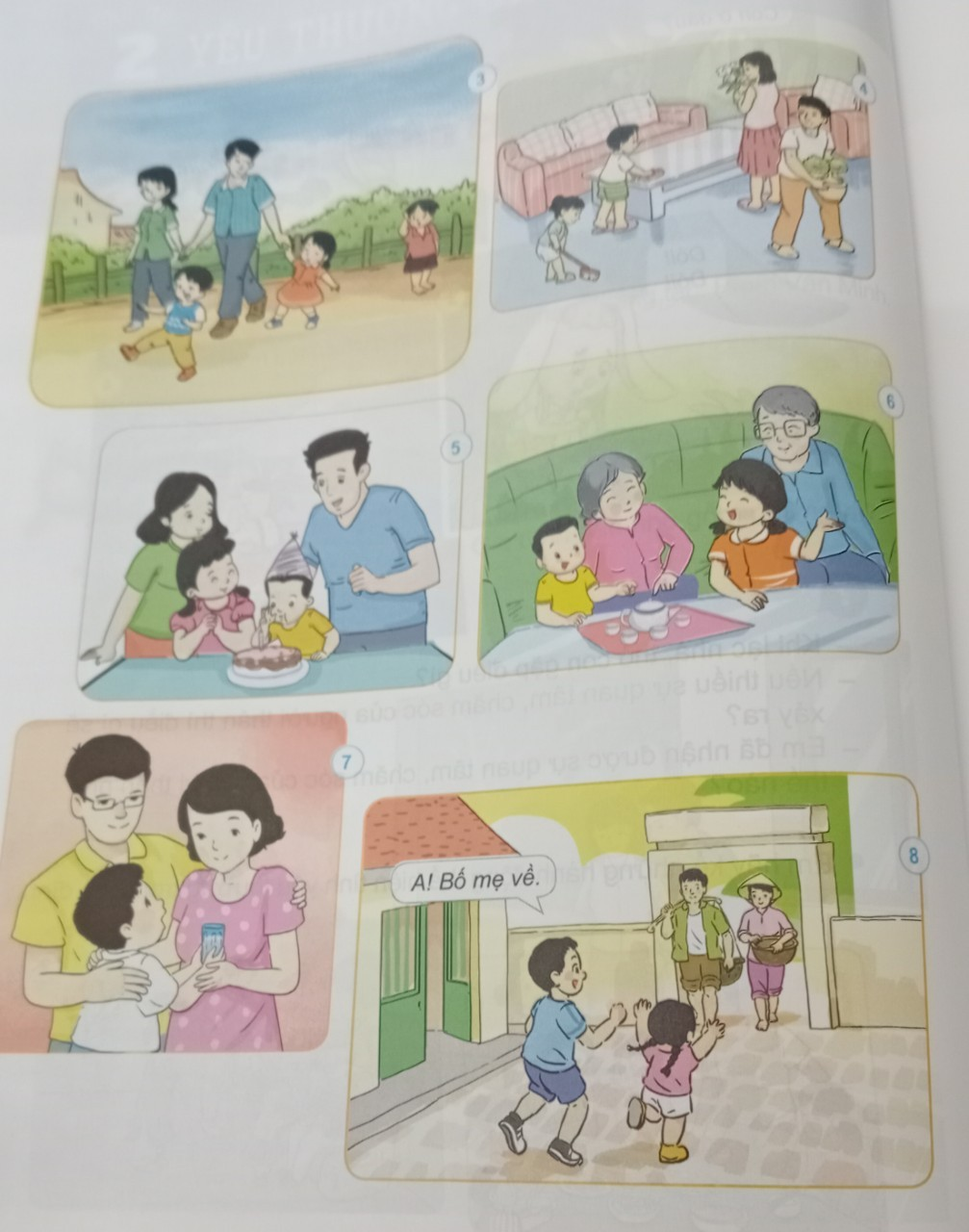 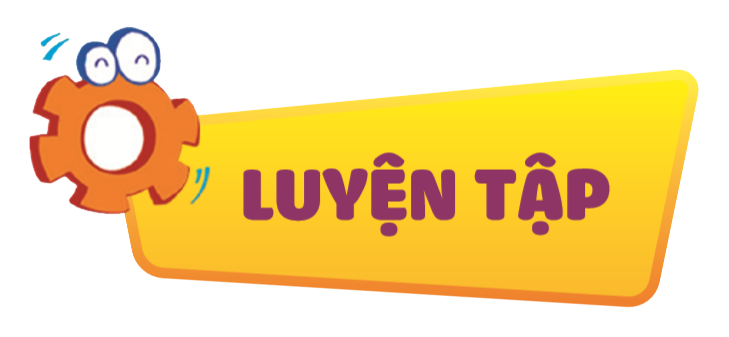 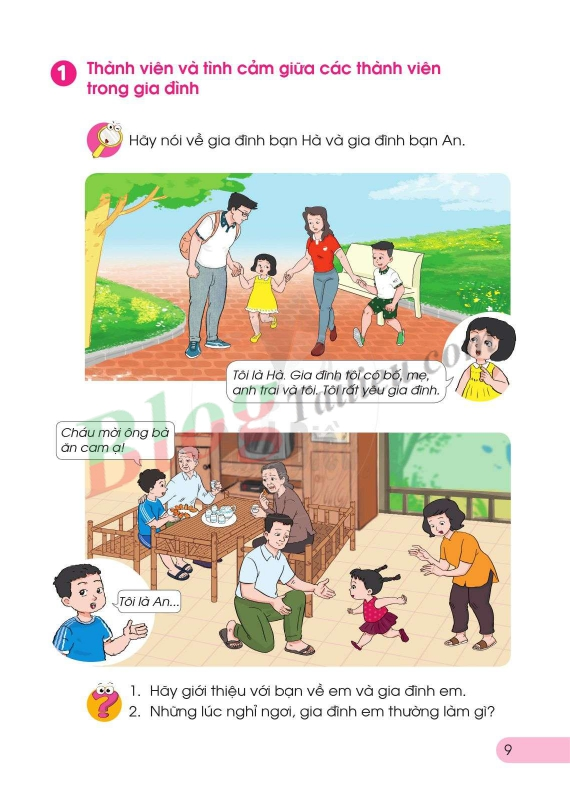 Hãy chia sẻ với bạn về em 
và gia đình em.
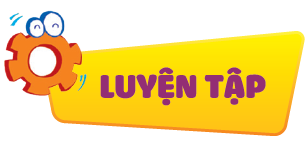 Em hãy chia sẻ với các bạn về những thành viên trong gia đình em.
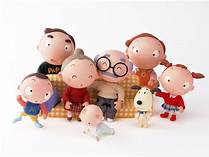 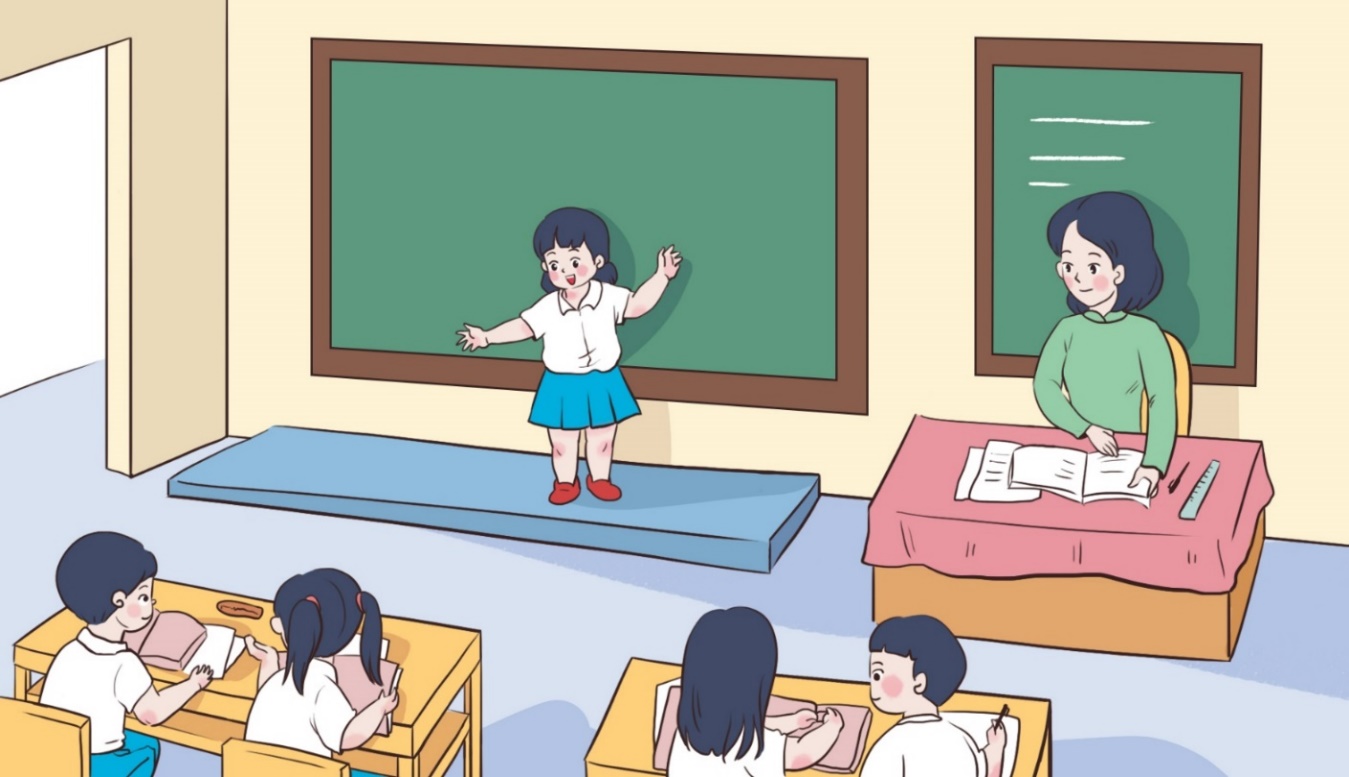 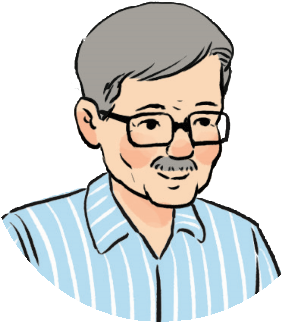 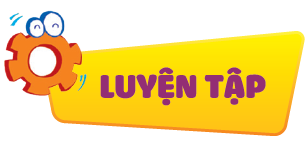 Em đã làm gì để thể hiện tình yêu thương đối với người thân trong gia đình?
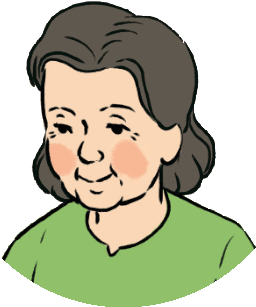 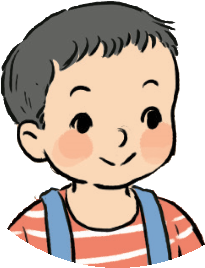 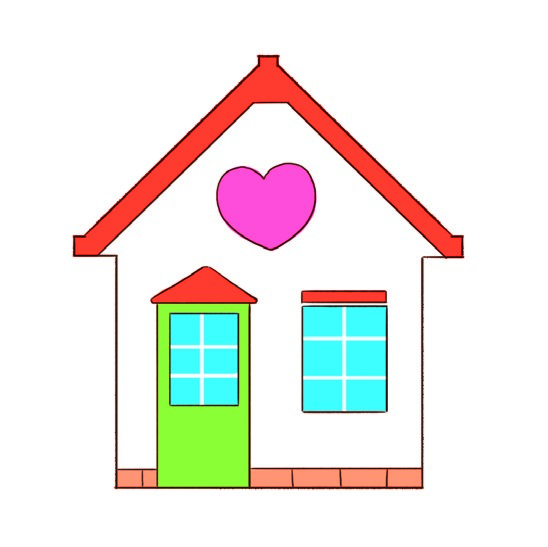 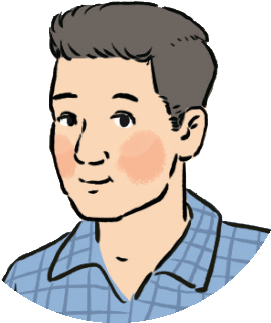 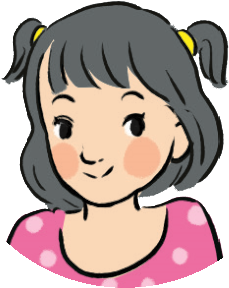 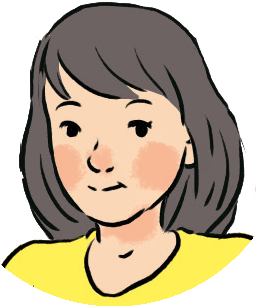 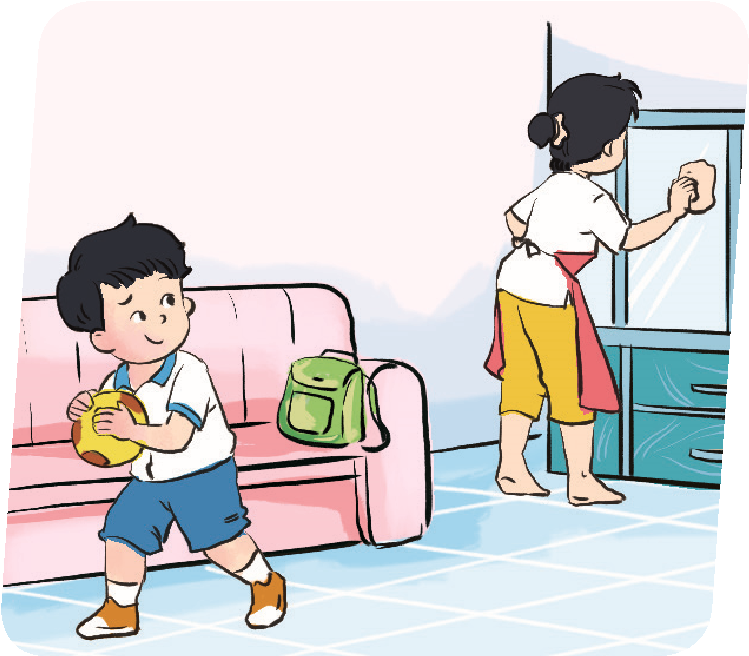 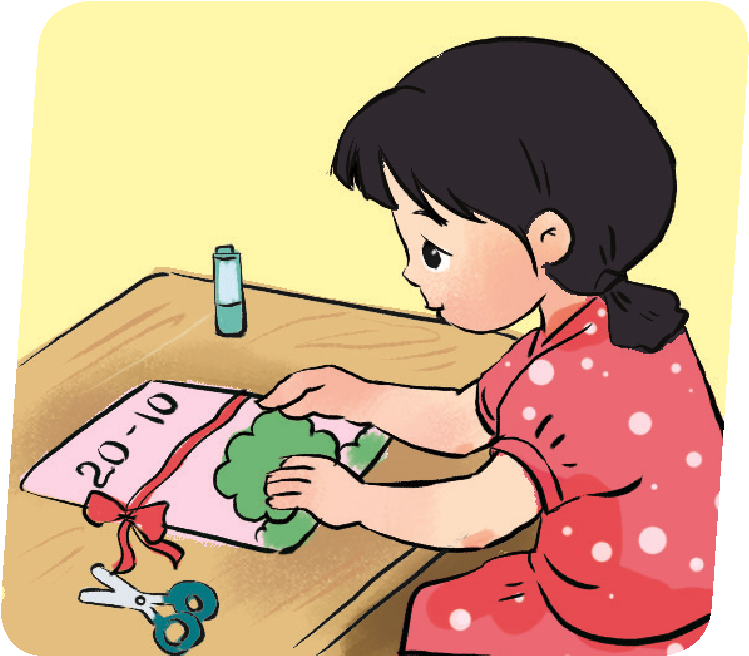 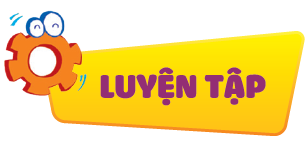 Em đồng tình hoặc không đồng tình với việc làm của bạn nào trong tranh? Vì sao?
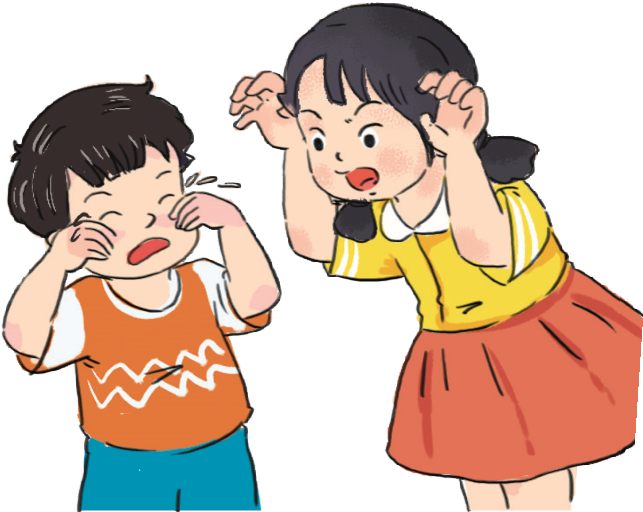 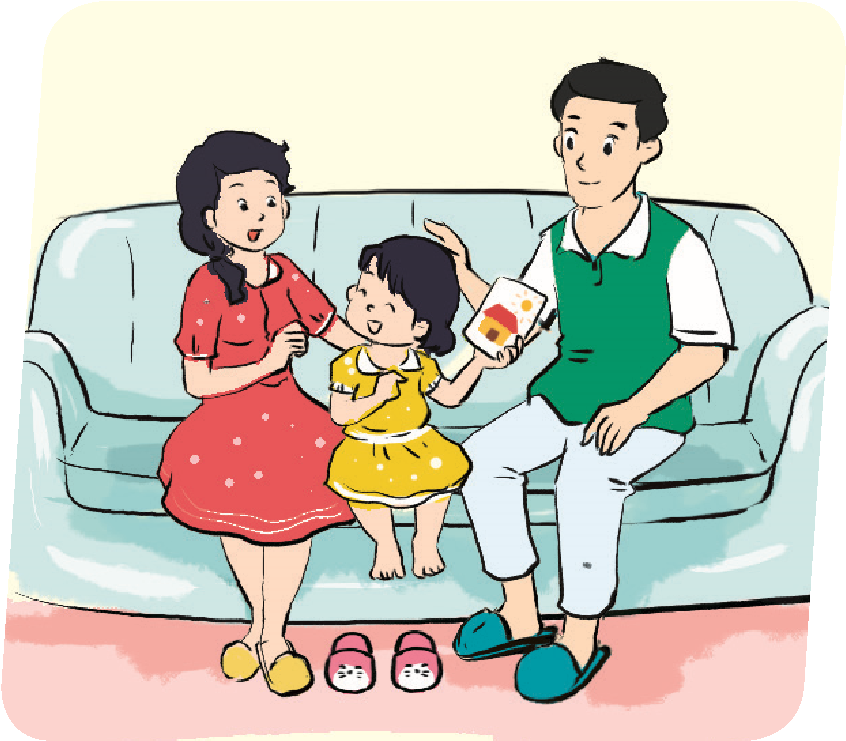 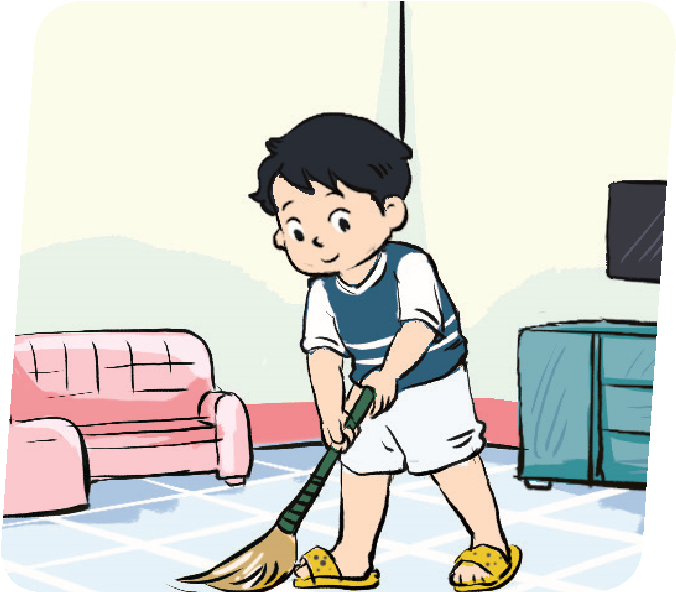 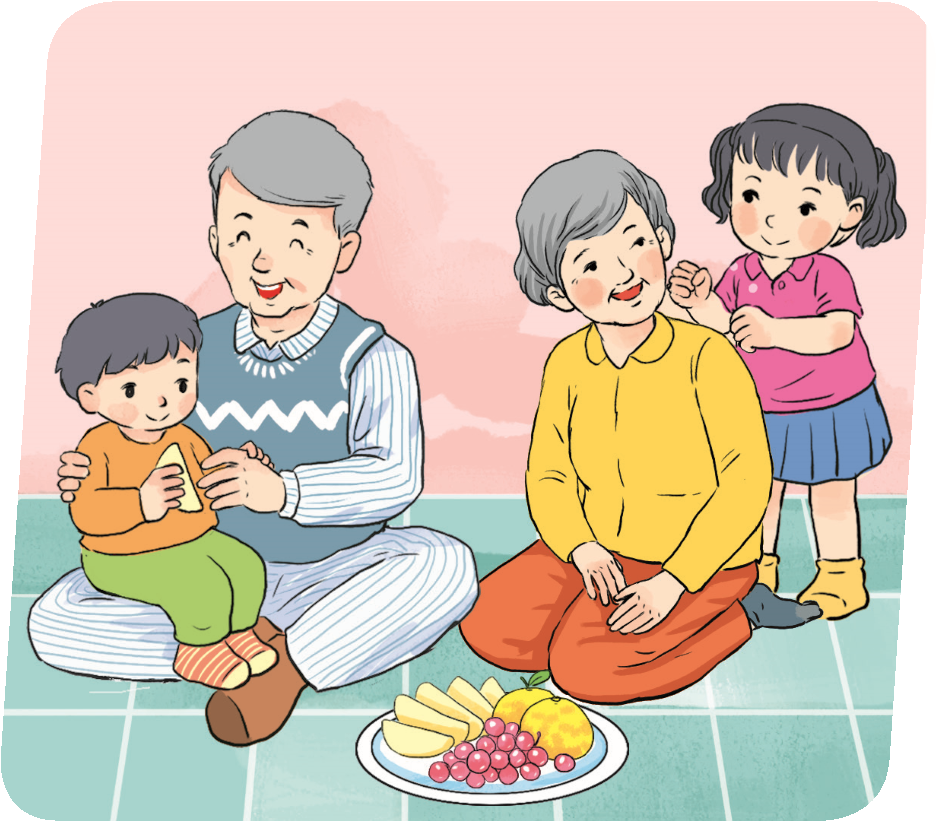 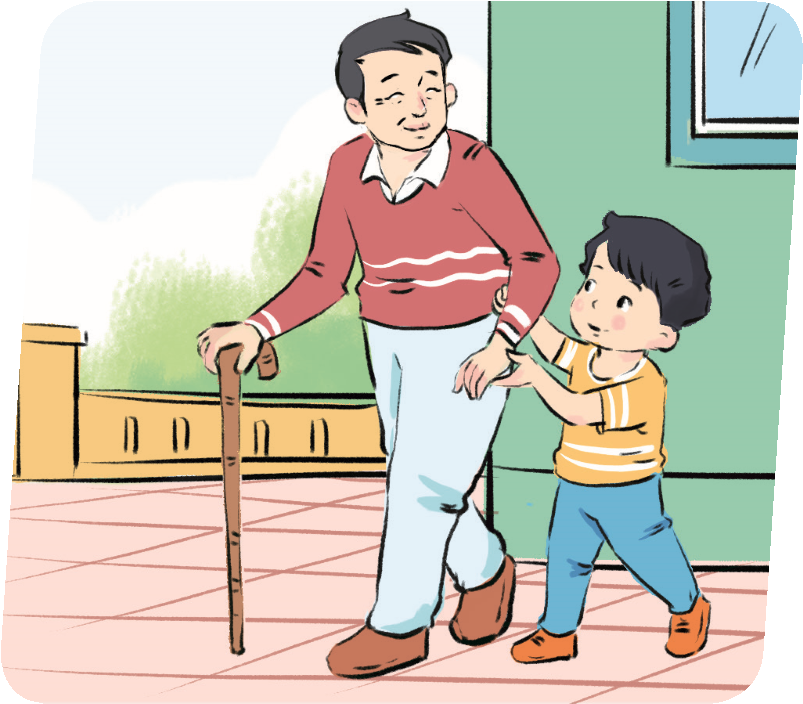 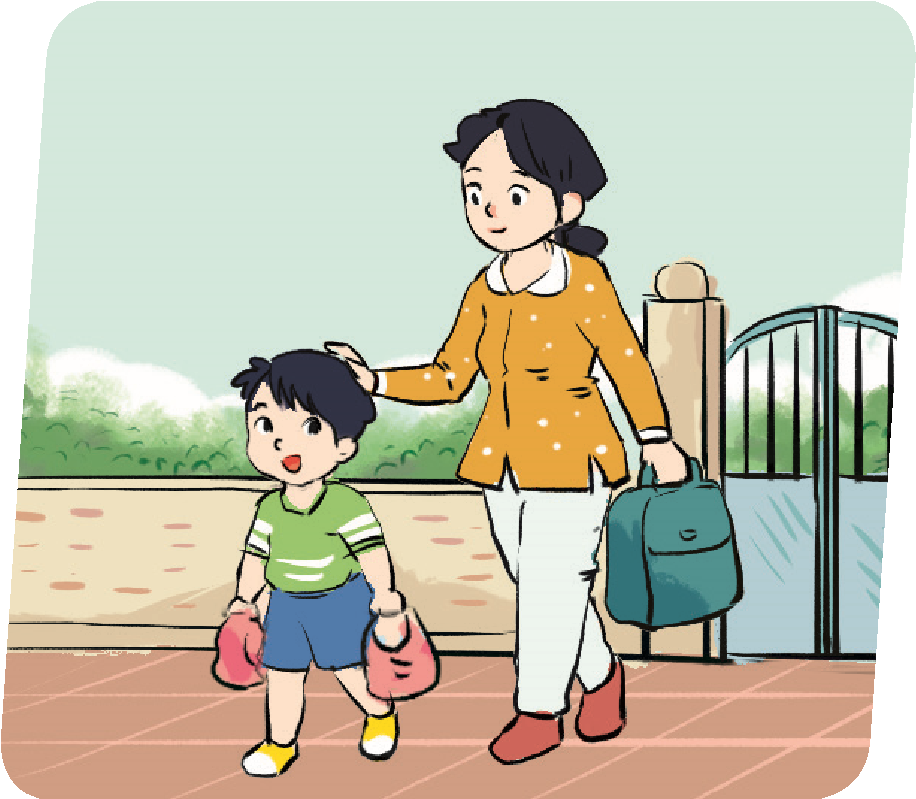 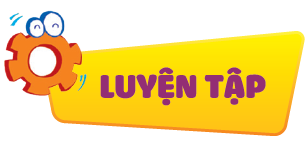 Kết luận
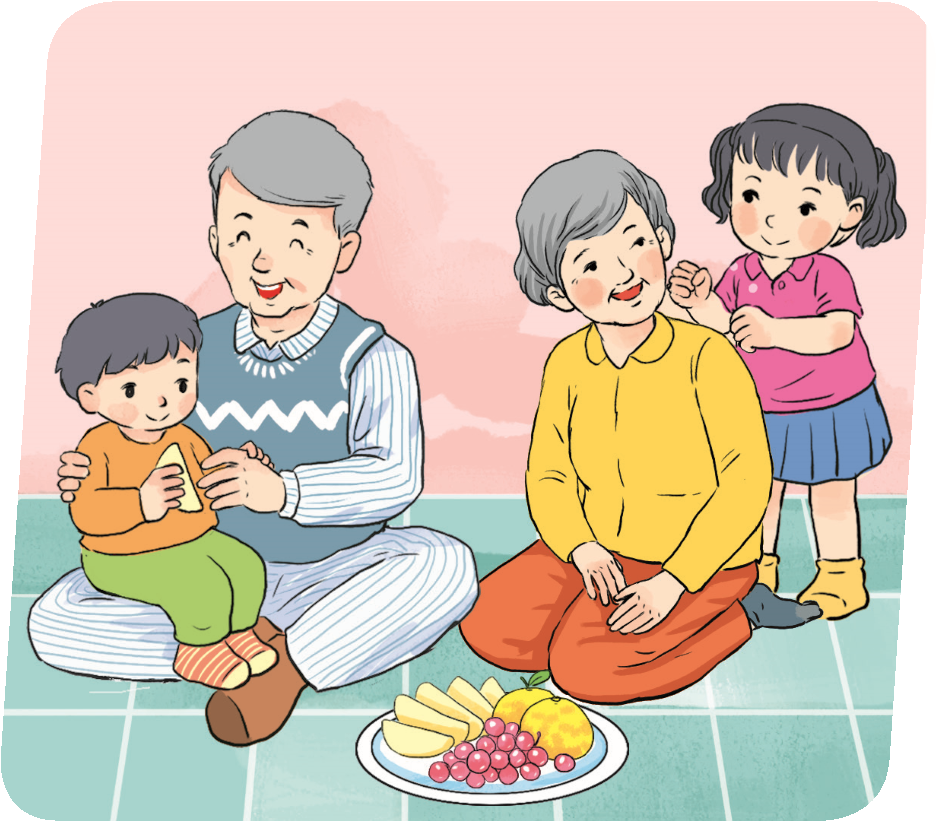 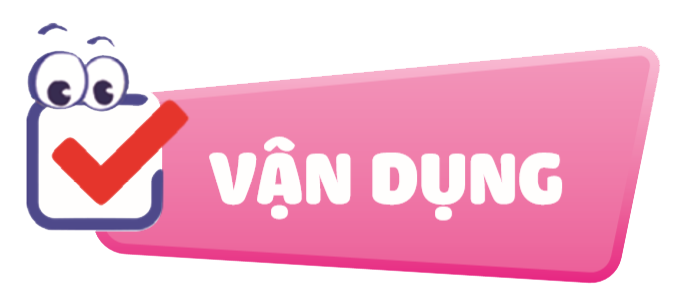 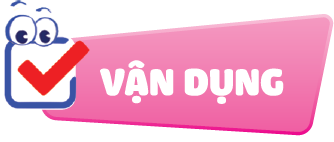 Em hãy đưa ra lời khuyên cho bạn.
Con lớn hơn phải được phần hơn em chứ!
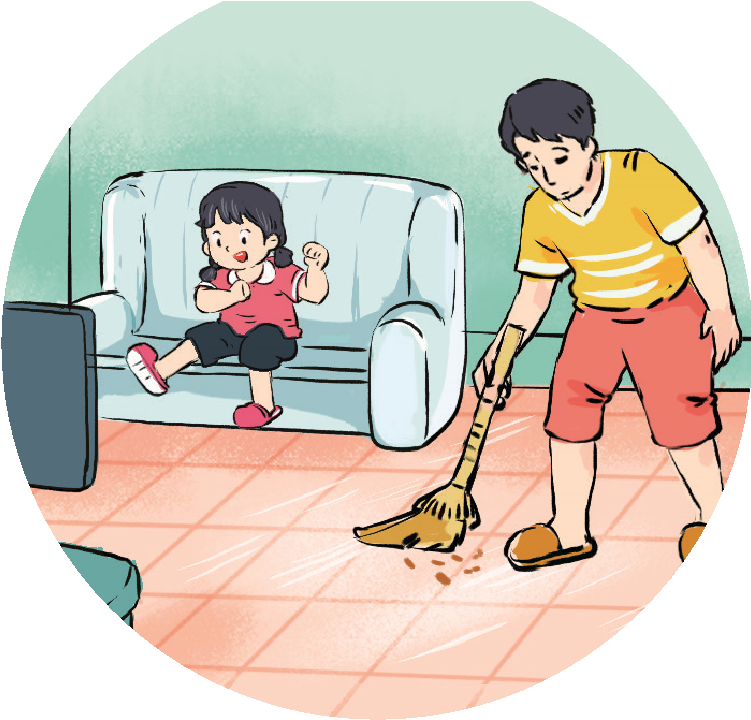 1
2
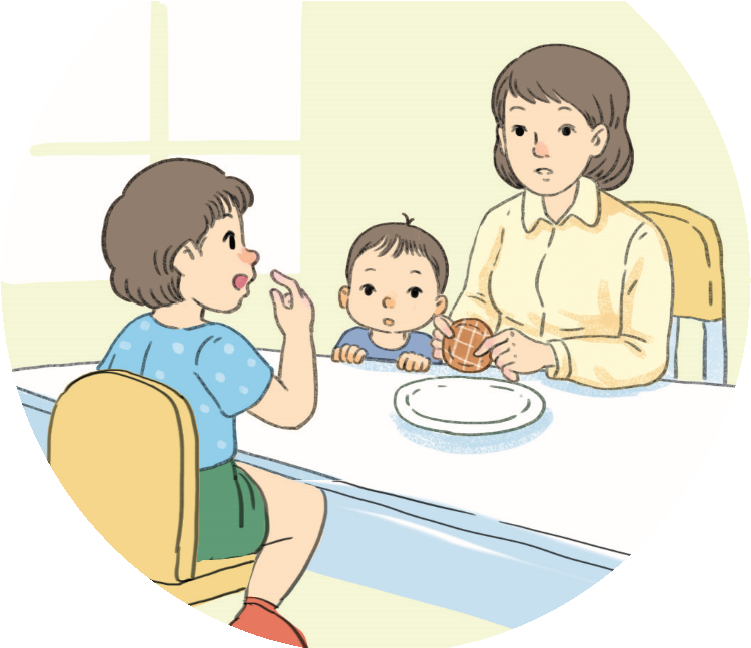 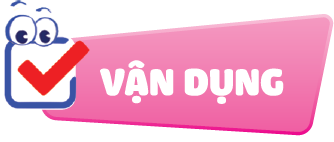 Em hãy chia sẻ cảm xúc khi được bố mẹ tổ chức sinh nhật.
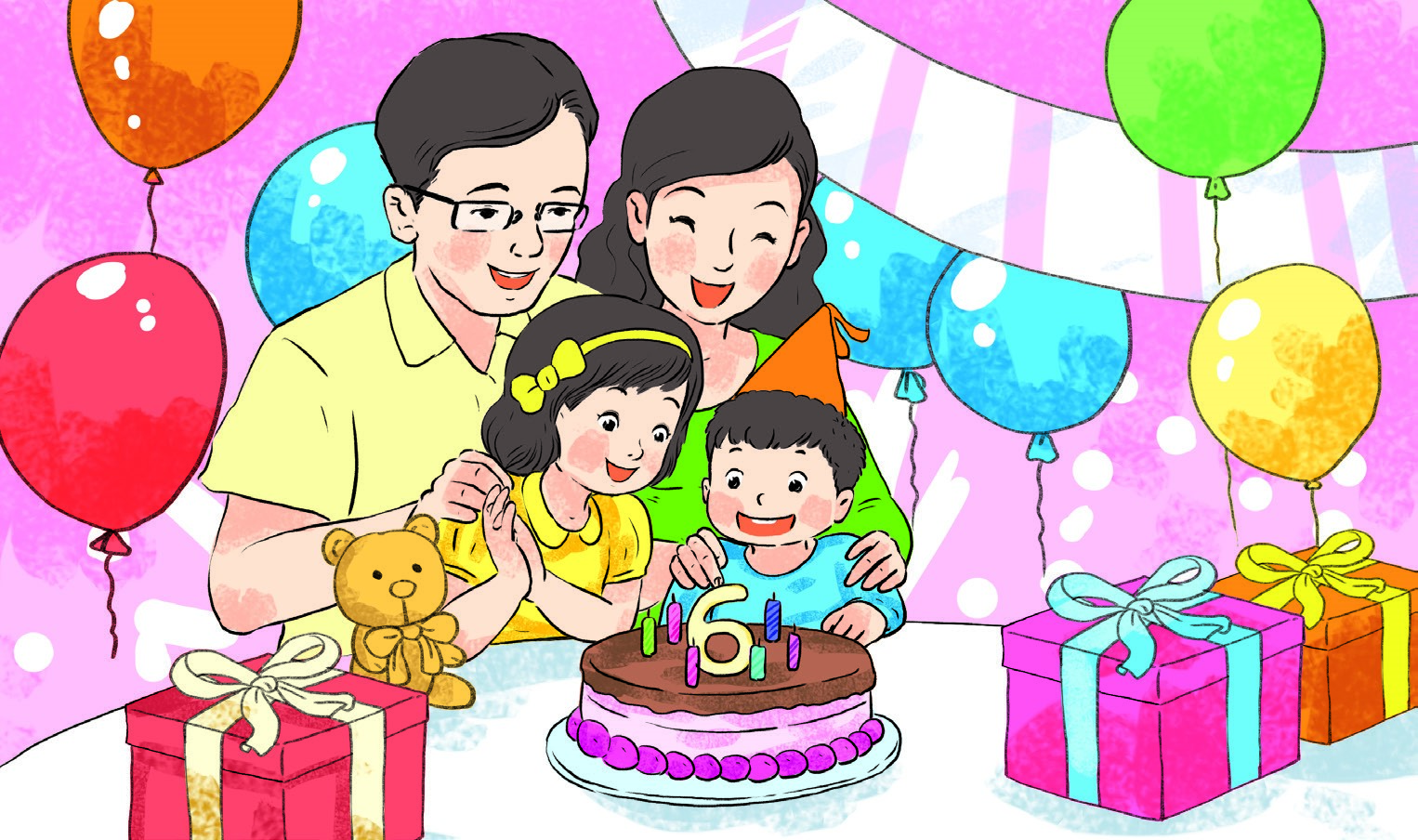 CỦNG CỐ